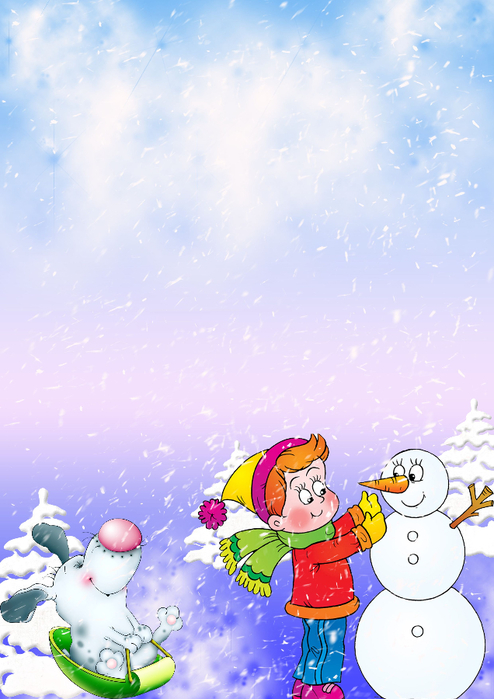 МДОУ «Детский сад №68»
«Зимняя фантазия – 2015»
2 младшая группа
Воспитатели:
Пьянзина Е.П., Ежикова Н.Б.
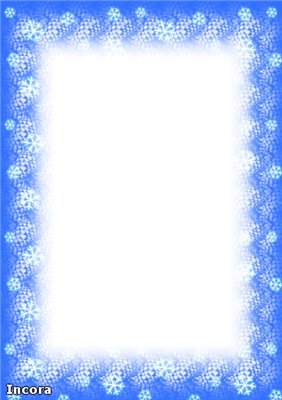 Добрый день,дорогие друзья!Вас приветствует наша творческая группа!
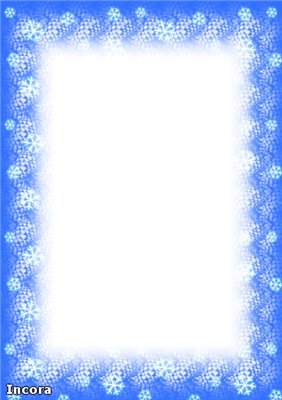 Приглашаем Вас в нашу «Зимнюю сказку»
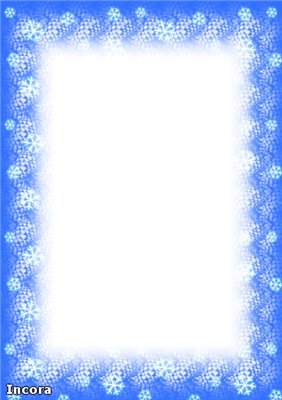 Вид из окна
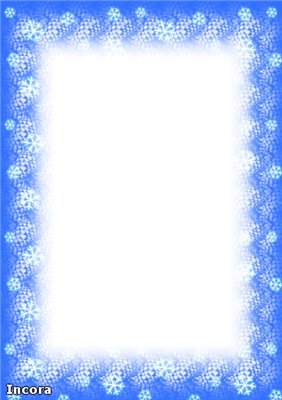 Елочка - красавица
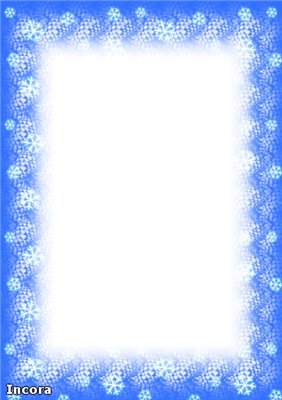 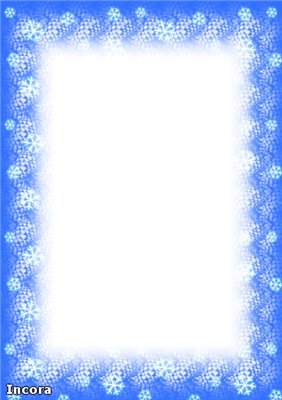 Белый мишка
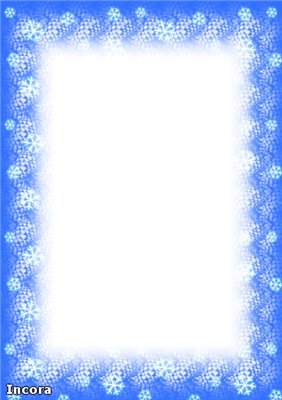 Символ года – «Кудрявый баран»
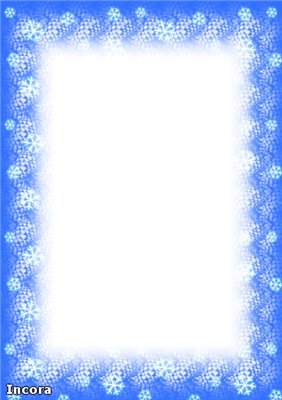 Озеро Царевны - лягушки
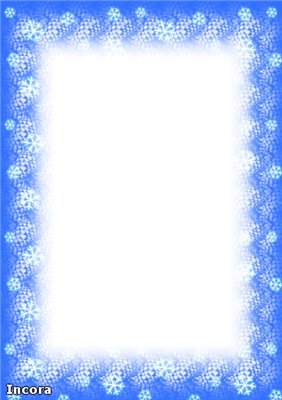 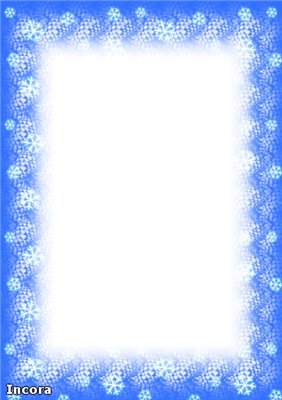 Змейка для перешагивания
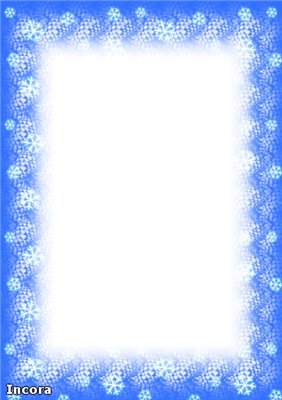 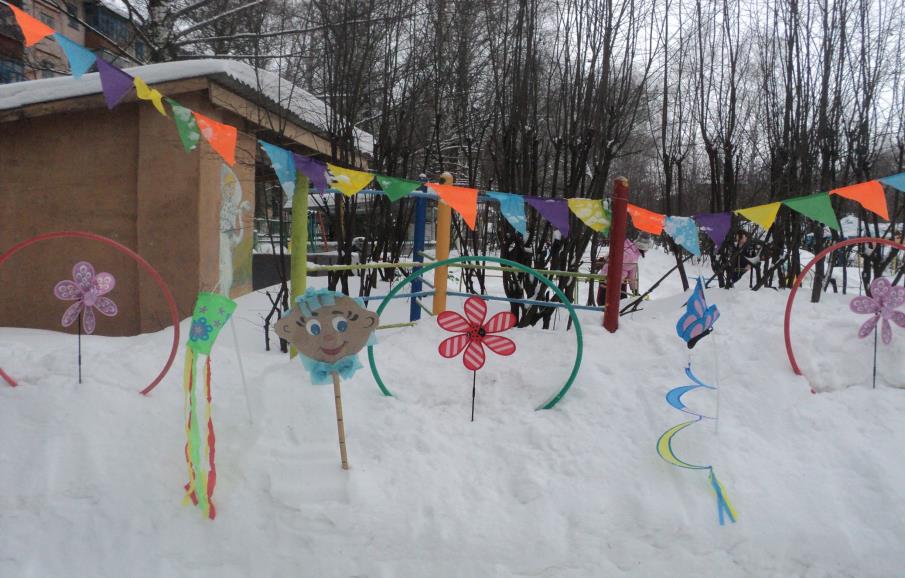 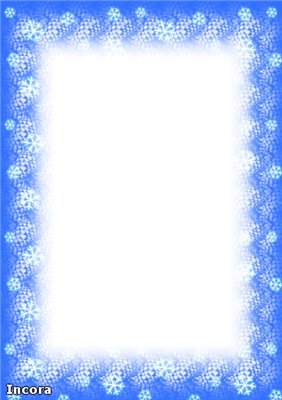 Мы экспериментируем
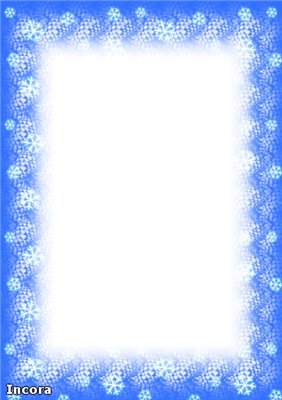 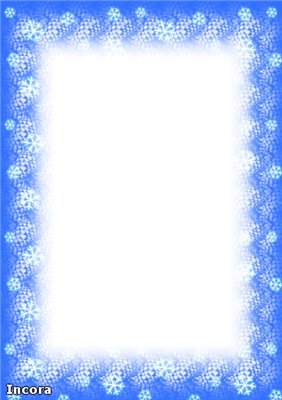 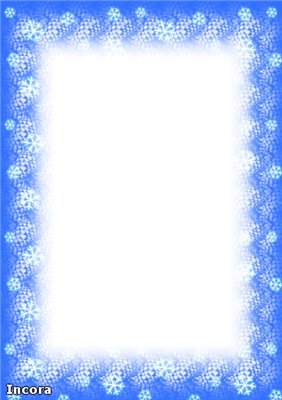 Спасибо за внимание!До новых встреч!